UNIT1
Family Life
SPEAKING
LESSON 4
Why should / shouldn’t children do housework?
CÔNG THÀNH+TRỌNG QUYỀN
Name :
1
Family Life
Unit
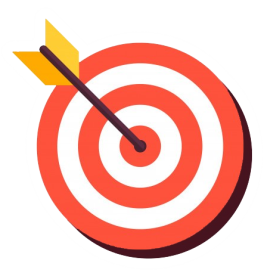 OBJECTIVES
By the end of this unit, students will be able to:
explain why children should or shouldn’t do housework.
discuss and express their opinions about why children should or shouldn’t do housework.
LESSON 4
SPEAKING
GETTING STARTED
WARM-UP
Game: Matching time
PRE-SPEAKING
Task 1: Fill in the table.
Task 2: Listen and complete the conversation.
WHILE-SPEAKING
Task 3: Have conversations similar to the one in task 2.
CONSOLIDATION
Wrap-up
Homework
LESSON 4
GETTING STARTED
SPEAKING
WARM-UP
Game: Matching time
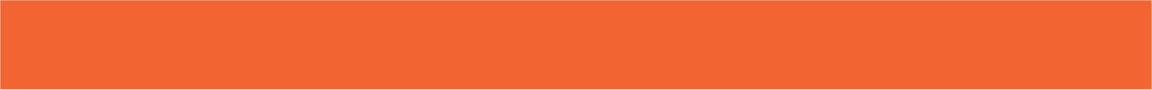 WARM-UP
MATCHING TIME
Work in 4 groups.
There are 10 pictures of household chores on the slides. 
You have to match the pictures with the corresponding names of chores.
The fastest team with the correct answers can throw the ball.
a. do the washing-up
b. shop for groceries
c. do the laundry
d. do the heavy lifting
e. cook
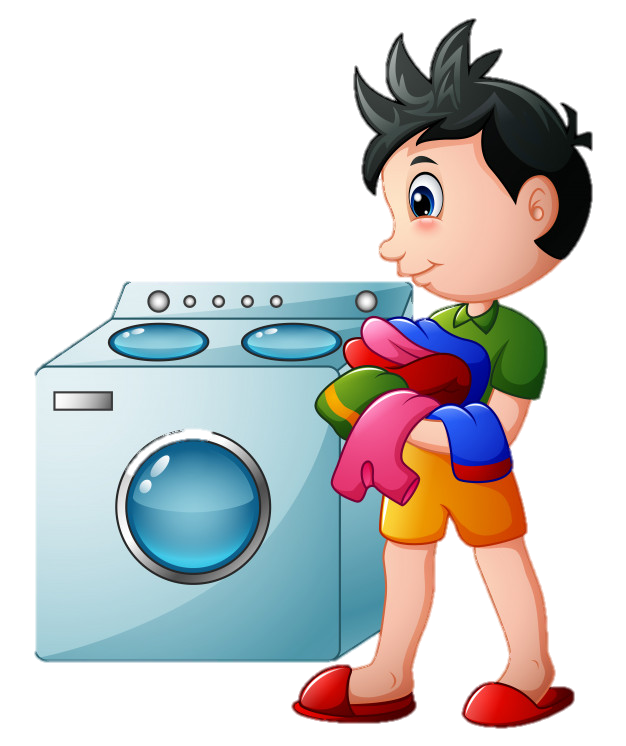 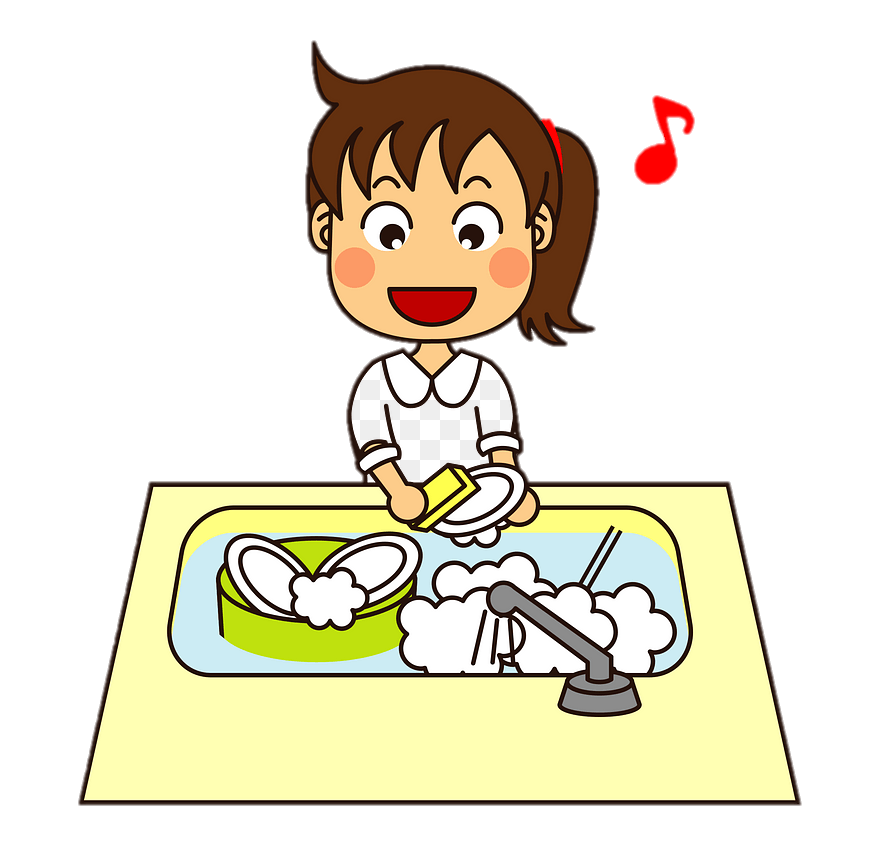 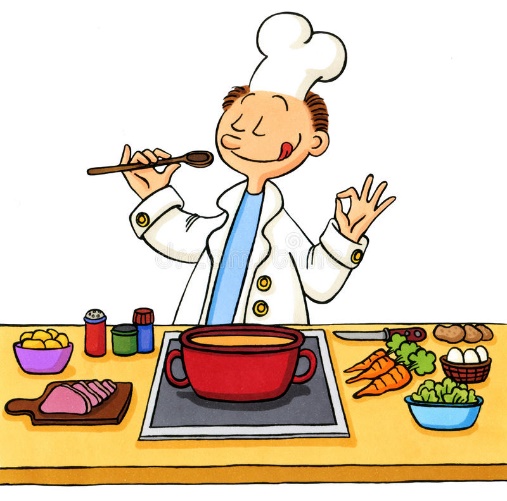 1
2
3
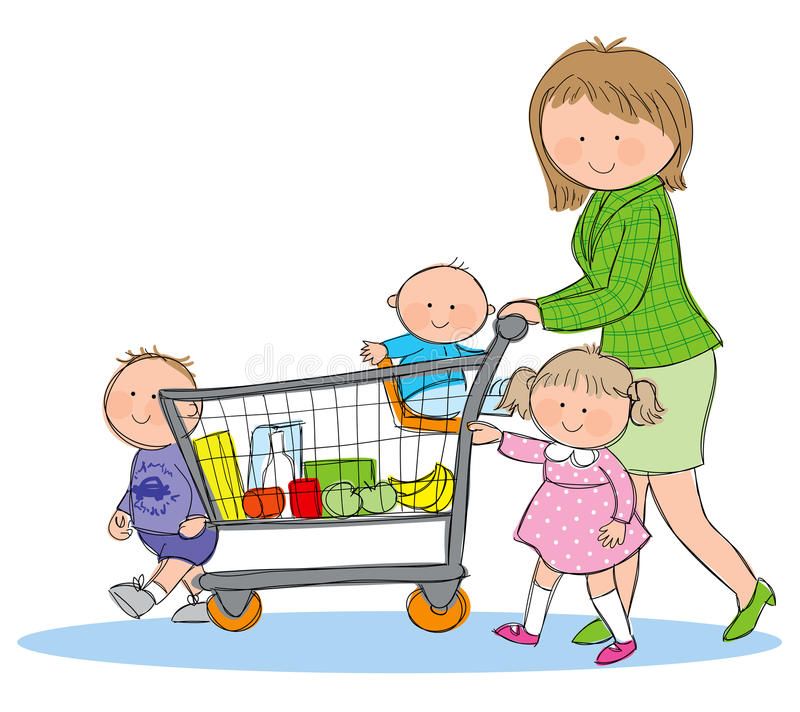 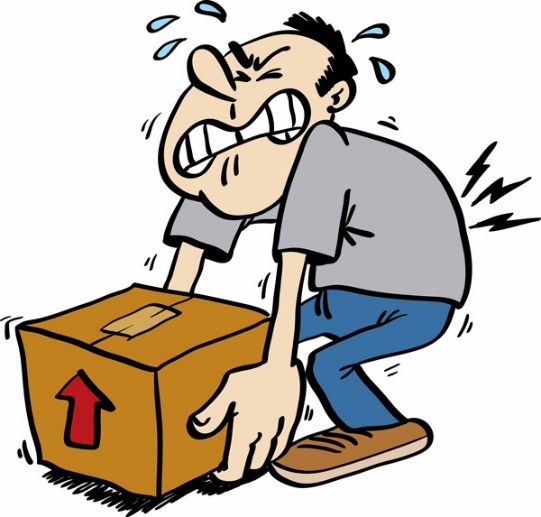 4
5
h. water the plants
f. put out the rubbish
g. feed pets
j. clean the bathroom
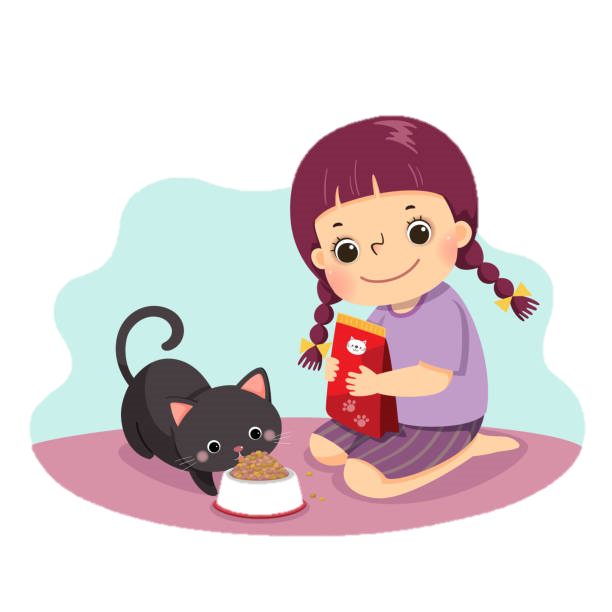 i. clean the house
7
6
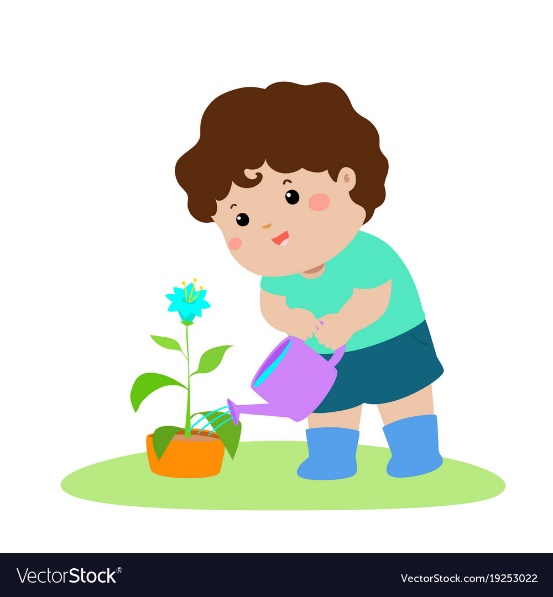 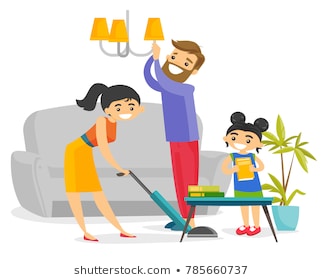 10
9
8
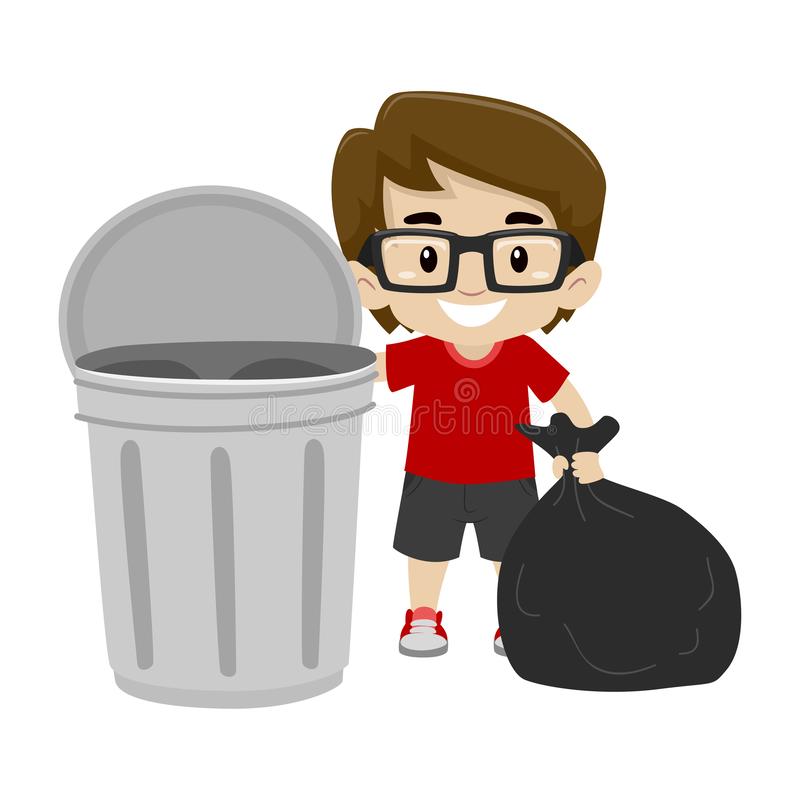 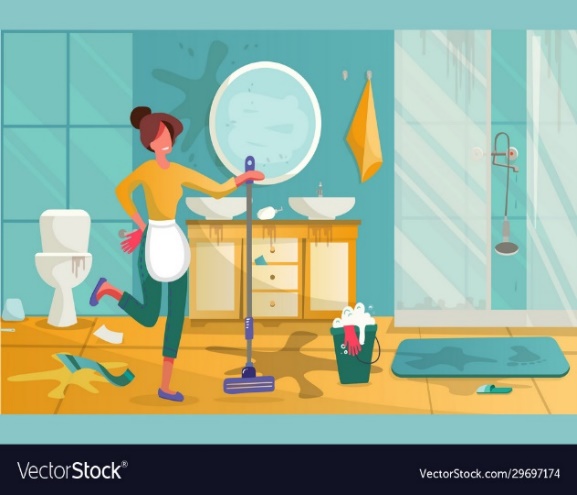 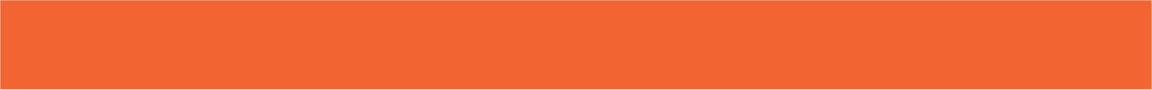 PRE-SPEAKING
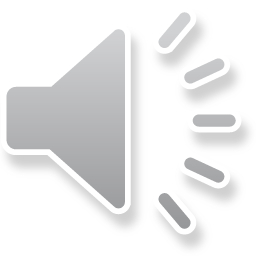 Work in pairs. Complete the conversation between Anna, Nam, and Minh using some ideas from 1. Then listen to the conversation and check your answers.
2
Anna: Nam, why do you think children should do housework?
Nam: Because (1) __________________________________________
Anna: It’s true. Life skills such as cooking, cleaning or taking care of others are really necessary for kids when they grow up.
Nam: Yes, we should all have these basic life skills to be adults.
Anna: Now Minh, why do you think children shouldn’t do housework?
Minh: I think kids are kids. (2)_______________________________________________________
Nam: I don’t agree with you. I’m afraid too much playtime isn’t good for children.
Anna: Well, thank you both for sharing your ideas. They are very useful for my project.
They should be given plenty of playtime when they are young.
SPEAKING
LESSON 4
GETTING STARTED
WARM-UP
Game: Matching time
Task 1: Fill in the table.
Task 2: Listen and complete the conversation.
PRE-SPEAKING
Task 3: Have conversations similar to the one in task 2.
WHILE-SPEAKING
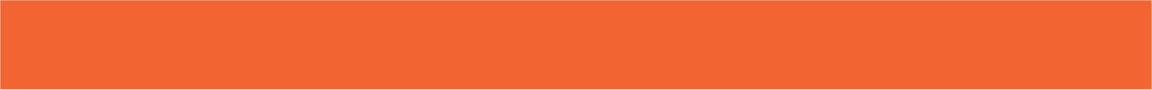 WHILE-SPEAKING
Work in groups. Have similar conversations exchanging opinions about whether children should or shouldn’t do housework. You can use the ideas from 1 and the reading text.
3
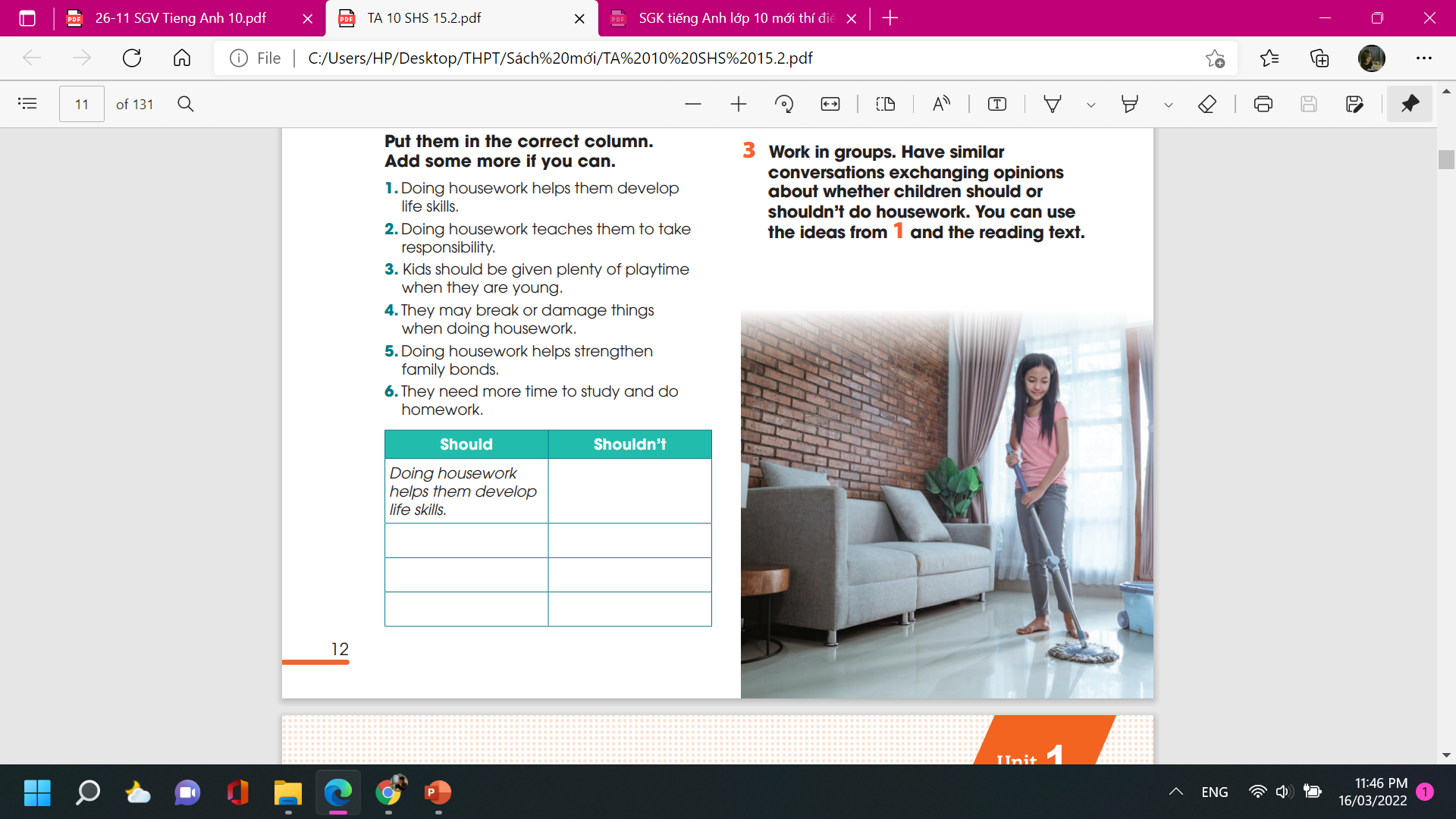 SPEAKING
LESSON 4
GETTING STARTED
WARM-UP
Game: Matching time
Task 1: Fill in the table.
Task 2: Listen and complete the conversation.
PRE-SPEAKING
Task 3: Have conversations similar to the one in task 2.
WHILE-SPEAKING
CONSOLIDATION
Wrap-up
Homework
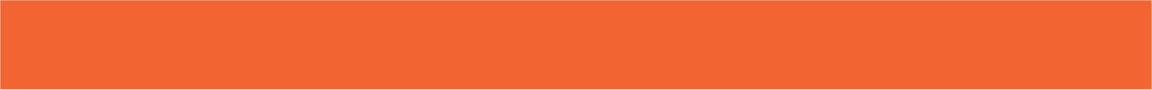 CONSOLIDATION
1
1
Wrap-up
What we have learnt today?

Explain why children should or shouldn’t do housework.
Discuss and express opinions about why children should or shouldn’t do housework.
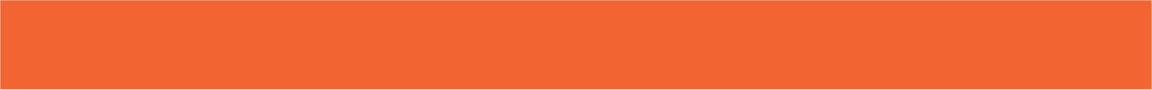 CONSOLIDATION
2
2
Homework
- Practice discussing the topic with your friends - Prepare for the Listening lesson
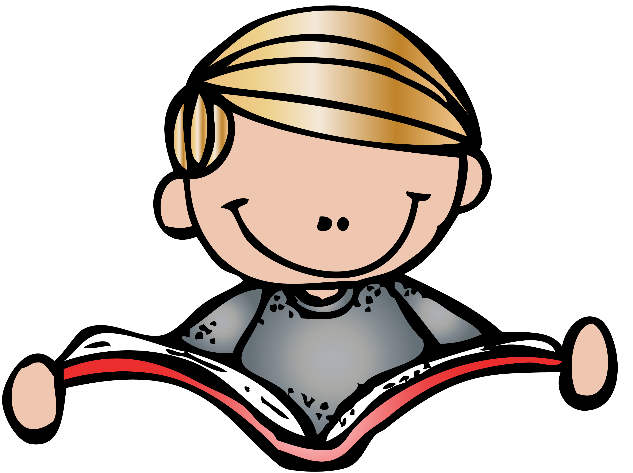 SEE YOU NEXT TIME !!